INTERREG  V-A ROMÁNIA-MAGYARORSZÁG PROGRAM
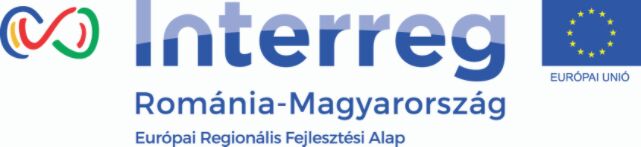 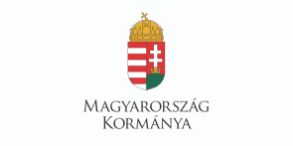 Határokon átnyúló hálózat a szakmai karrierfejlesztés támogatására a határmenti térségben
ROHU331
NYITÓRENDEZVÉNY
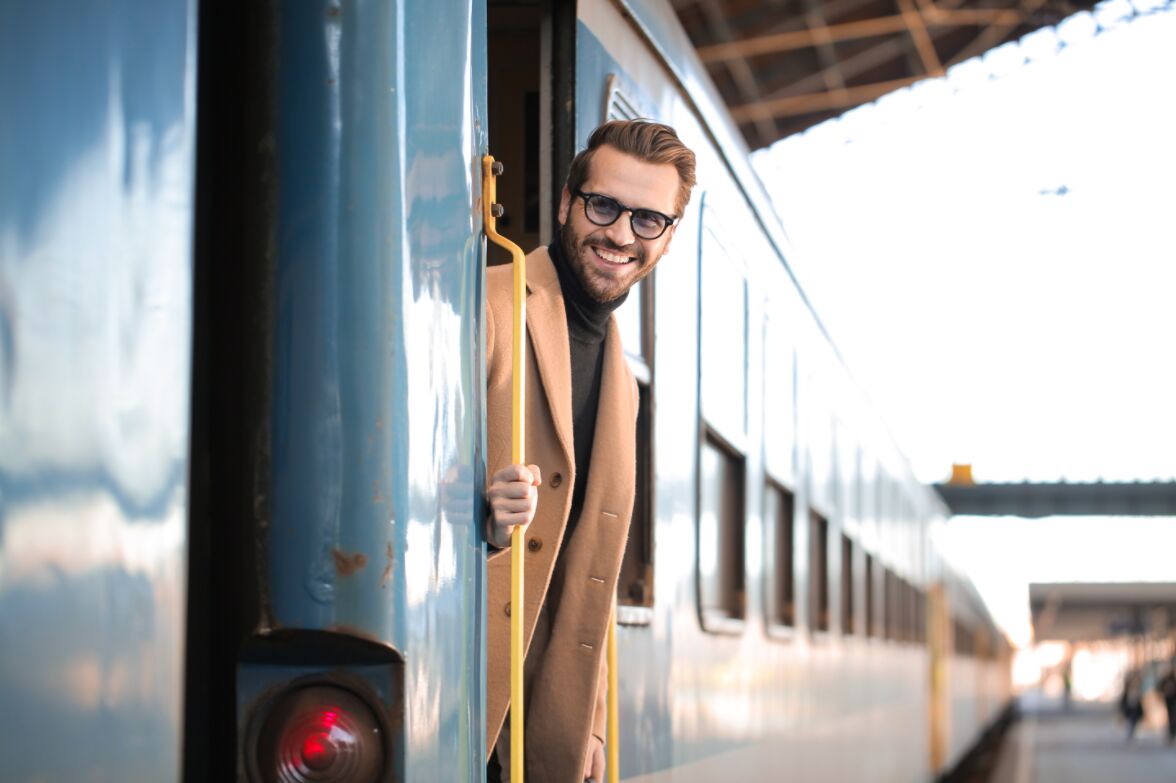 Pántya Imre
főosztályvezető
Békés Megyei Kormányhivatal
Társadalombiztosítási és Foglalkoztatási Főosztály
Békéscsaba, 2019. július 5.
www. interreg-rohu.eu
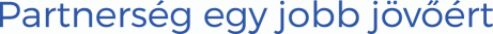 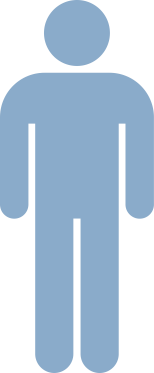 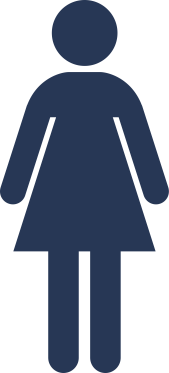 INSPIRÁCIÓ
A modern társadalmat nem a több munka, hanem a munkára való jobb felkészítés gazdagítja.
- KOPÁTSY SÁNDOR
Célok
SZAKMAI HÁLÓZAT KIALAKÍTÁSA
amely integrálja a két országban működő pályaválasztáshoz kapcsolódó szolgáltatásokat.
ERŐFORRÁSOK ÉS KOORDINÁCIÓ BIZTOSÍTÁSA
a szakképzés, az oktatás, az orientáció és a munkaerő-piaci igények találkozására.
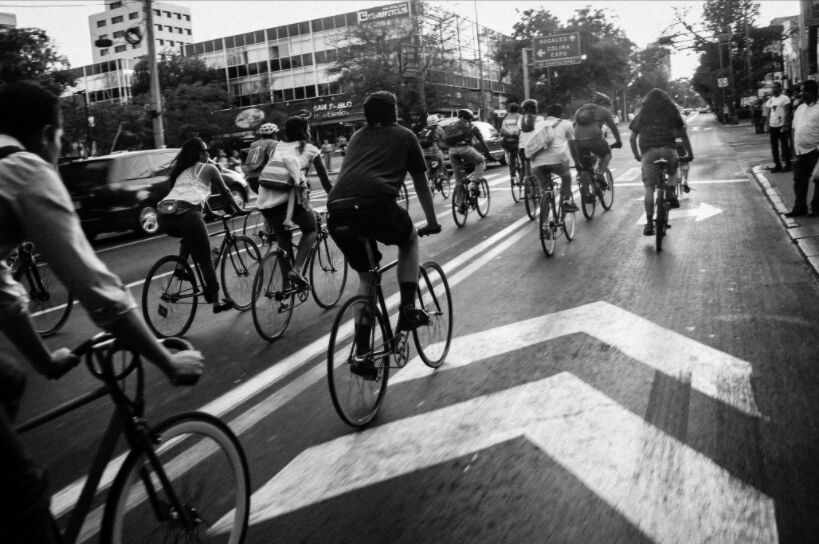 TANÁCSADÓ KÖZPONT LÉTREHOZÁSA
komplex szakmai szolgáltatások biztosítására, legyen szó oktatásról, képzésről, álláskeresésről, munkavállalásról vagy karriertervezésről.
Tevékenységek
• PÁLYAORIENTÁCIÓS TANÁCSADÓ ÉS MÓDSZERTANI KÖZPONT
• KÖZÖS, TÖBBNYELVŰ HONLAP ÉS MOBIL APPLIKÁCIÓ
• ÚJ SZAKMÁK - KOMPETENCIA ALAPÚ KÉPZÉSEK BEVEZETÉSE
• PÁLYAVÁLASZTÁSI VÁSÁRRAL KAPCSOLATOS TEVÉKENYSÉGEK
• INFORMÁCIÓS PONTOK
•TANÁCSADÓI KISBUSZ
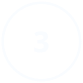 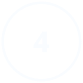 •TANÁCSADÓ KISBUSZ
•INFORMÁCIÓS PONTOK
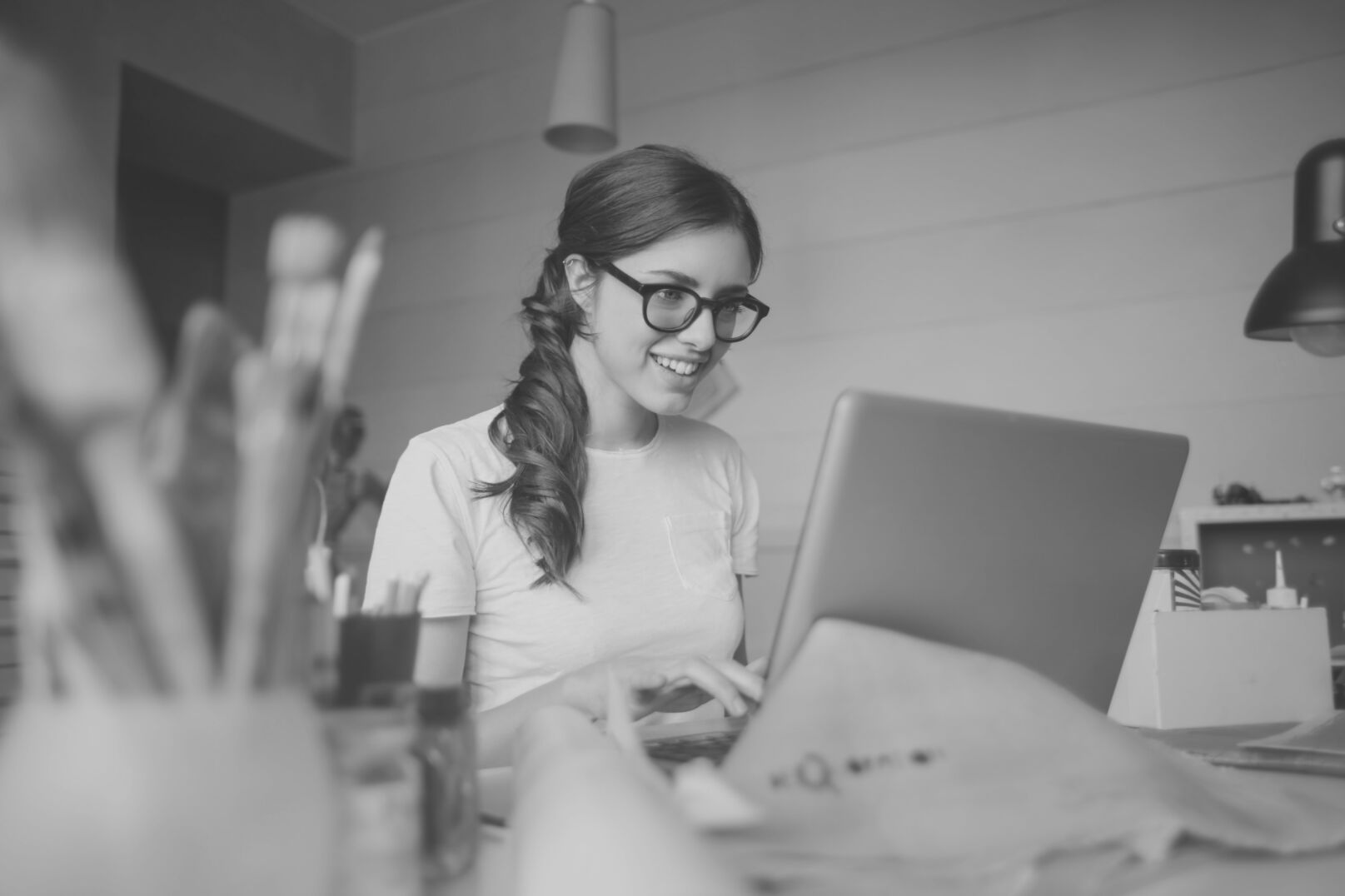 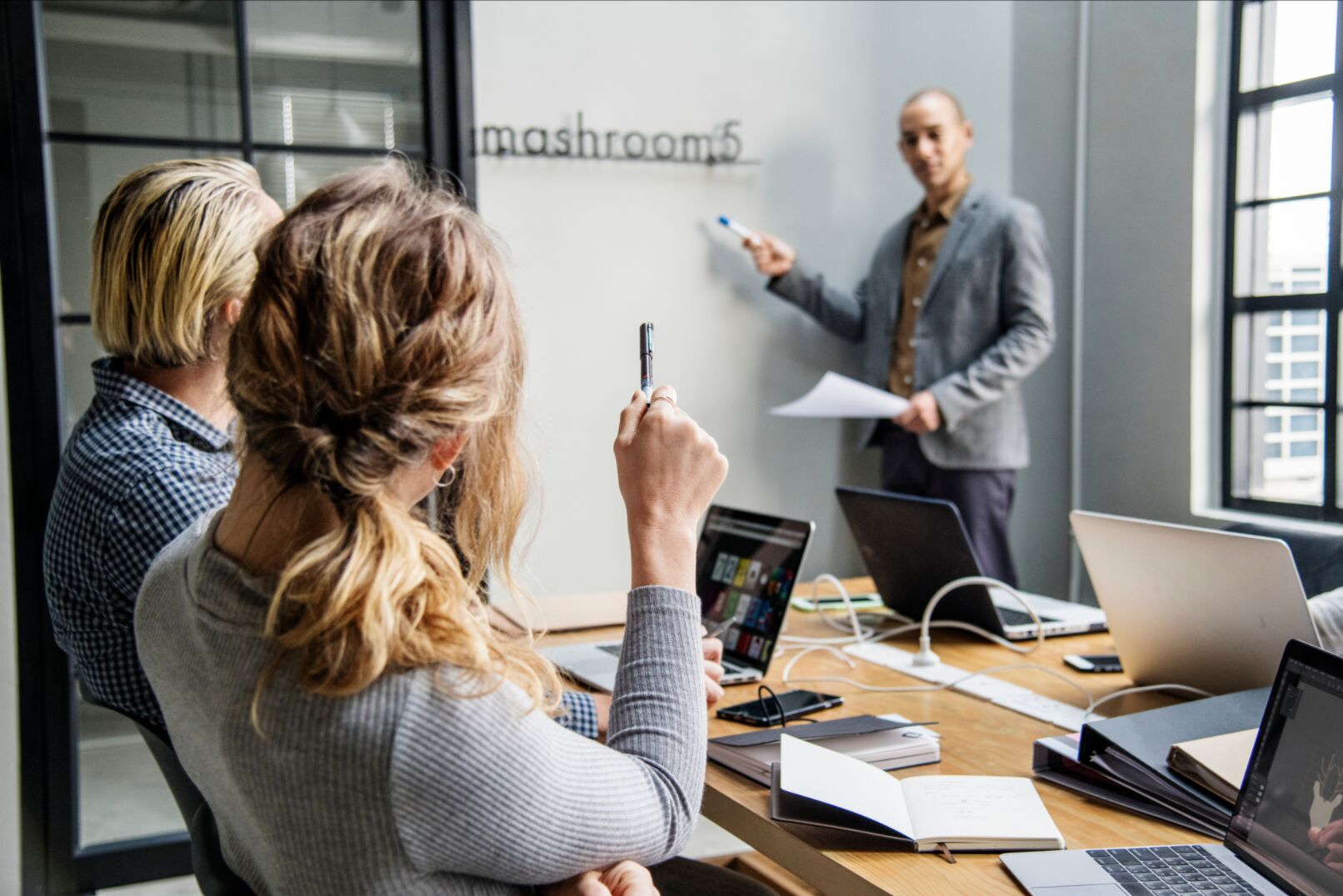 PÁLYAORIENTÁCIÓS, TANÁCSADÓ ÉS MÓDSZERTANI KÖZPONT
KÖZPONT
- Békéscsaba, Árpád sor 2.
- alapterület: 272 m2
- 3  db tanácsadó terem
 1 db 30 fős oktatóterem a legkorszerűbb
  információtechnológiai eszközökkel
 5 fő tanácsadó

SZOLGÁLTATÁSOK
 egyéni tanácsadások
 csoportfoglalkozások, tréningek,
     előadások
 önismereti és tájékozódást segítő
  orientáló számítógépes programok
- virtuális kávézó
- rendszeres webináriumok
 asztali és digitális játékok

TANÁCSADÓK KÉPZÉSE
Közös, többnyelvű honlap és mobil applikáció
HONLAP
- munkavállalási, álláskeresési és pályaválasztási információk
- szakmabemutató filmek
- kérdőívek
- foglalkozás leírások
- munkaerő-piaci információk
- online tanácsadás és helpdesk
- önéletrajz-varázsló
- álláslista
- hírlevél

APPLIKÁCIÓ
- honlap funkcióit segíti
- helymeghatározás és útvonaltervezés
- bizonyos tartalmak offline módon is elérhetőek
MAGYAR-ROMÁN-ANGOL NYELVEN
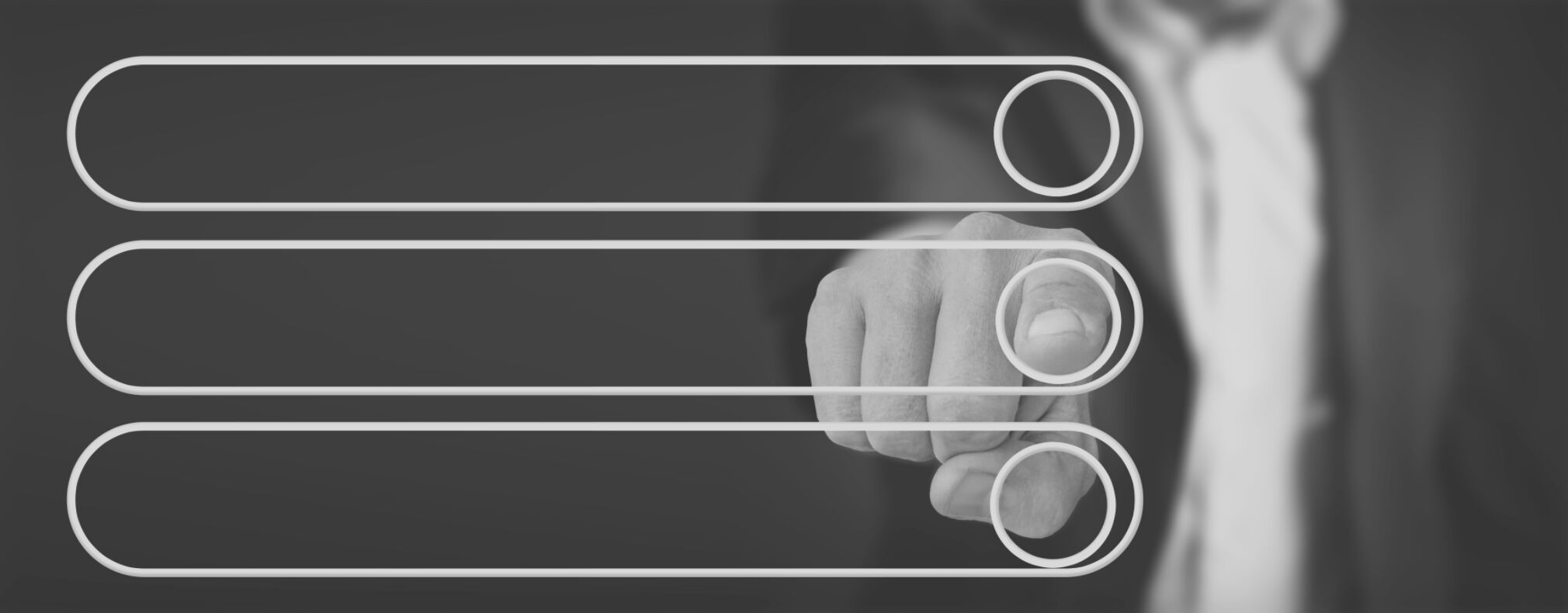 Tanácsadói kisbusz
ÉVI 40 DB KITELEPÜLÉS
9 JÁRÁSBAN
MINIMUM 75 FŐ
GURULÓ
járási tanácsadók
  bevonásával
Tanácsadói 
Iroda
megyei
  rendezvények,
  fesztiválok,
  vásárok
 évi 1 db ifjúsági
  fesztivál
  határmenti
  településen
tanácsadás
  dokumentált
  módon
BÉKÉS MEGYEI KORMÁNYHIVATAL
Információs Pontok
Növelik
Információnyújtás a pályaorientáció, munkaerő-piac, a
  karrierfejlődés akadályozó tényezői témákban

Egyéni tanácsadásra szóló 
időpont-foglalás lehetősége

Elsősorban pályaválasztás előtt álló 
fiatal felnőttek számára

Minimum 75 fő elérése 
dokumentált módon
SZEGHALOM
MEZŐKOVÁCSHÁZA
GYULA
SARKAD
A KÖZPONTBAN KIFEJLESZTETT SZOLGÁLTATÁSOK
.
hozzáférhetőségét és láthatóságát
Új szakmák - kompetencia alapú képzések bevezetése
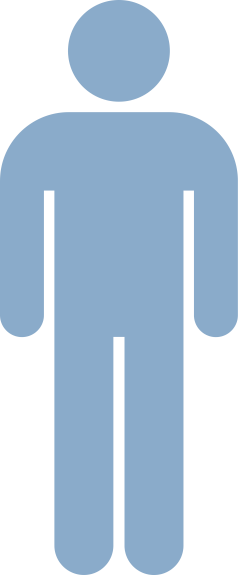 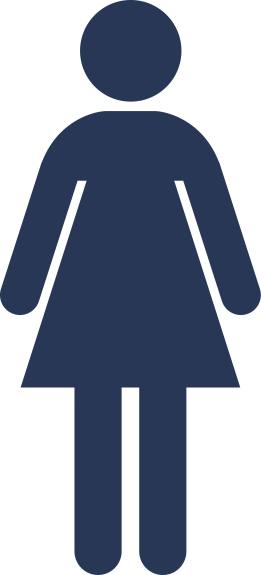 KÉPZÉSI PROGRAMOK KIDOLGOZÁSA ÉS ENGEDÉLYEZTETÉSE
HELYZETFELISMERÉS
SZÜKSÉGLETFELMÉRÉS
egyes szakmák teljes
  elgépiesedése
 más szakmák szakma
  feladatainak átalakulása
minimum 50 Békés
  megyei munkáltató
  körében kérdőíves
  felmérés a jövő
  szakmáiról
 begyűjtött információk
  elemzése
 3 új szakma
  beazonosítása
DACUM módszerrel a
  szükséges szakmai
  kompetenciák
  meghatározása
 tananyag kidolgozása,
  nyilvántartásba vétele a
  Magyar Kereskedelmi és
  Iparkamaránál
 engedélyeztetése a Pest
  Megyei Kormányhivatalnál
Pályaválasztási Vásárral kapcsolatos tevékenységek
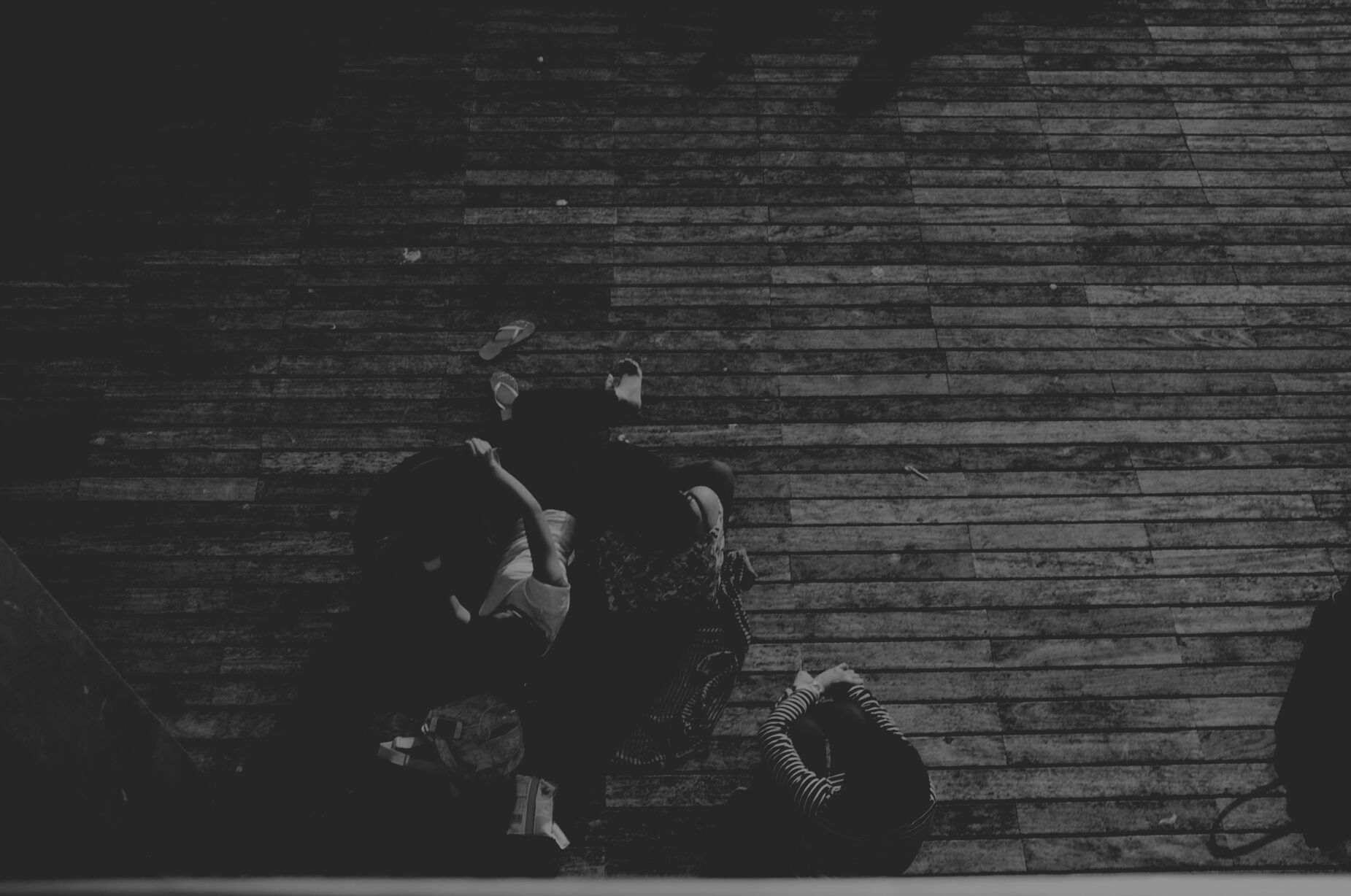 MÓDSZERTANI KÉZIKÖNYV
- közel 2 évtized alatt felhalmozódott módszertani- és szakmai ismeret kézikönyve korszerű, alkalmazható formában

KÉPZÉSI ANYAG
- a kézikönyv átadásáról, tartalmi elemeinek a gyakorlatba való átvezetéséről, a partnerek felkészítéséről, megvalósításáról

2 DB WORKSHOP
- a projekt partnerek szakembereinek felkészítése
Megtisztelő figyelmüket köszönöm!
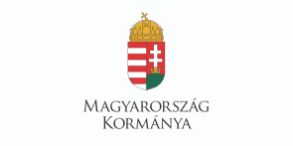 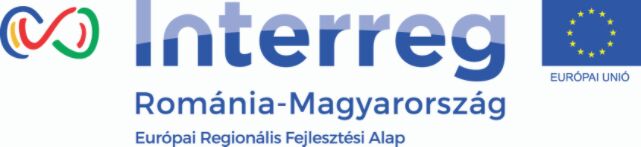 www. interreg-rohu.eu
„Jelen előadás tartalma nem feltétlenül tükrözi az Európai Unió hivatalos álláspontját.”
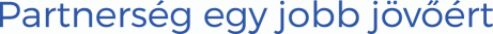